DP on FBC and QBC in Roaming Architecture (SA5 #148)
Chen Shan   Huawei
Roaming Charging Architecture
Roaming Architecture and QBC/FBC
FBC: Used for the Retails.  In the roaming architecture, the H-PLMN is responsible for the retails.
QBC: Used for the Interconnection. In the roaming architecture, the H-PLMN/V-PLMN is responsible for the interconnection.
QBC used for Interconnection
QBC used for Interconnection
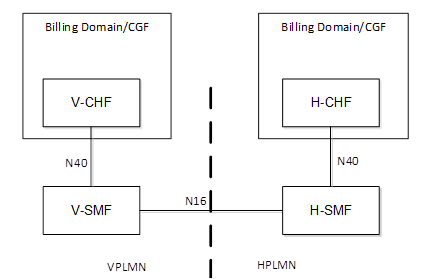 Figure 1: Home Routed Roaming
Figure 2:Local breakout Roaming
Source: TS 32.290 V18.0.0
Thank you!